ל"ג בעומר  החג של ה'סוד'
רקע:
כל מי ששמר לילה, המדורה מבחינתו היא שגרה. ודאי אם זה בחורף. אבל גם בקיץ מדורה בשמירה משדרגת אותה בכמה רמות. במיוחד באופי השמירות שלנו שבהן הפגנת הנוכחות חשובה, ולא ההסתרה. בל"ג בעומר אנשי השומר החדש מרגישים בבית.
אז מה הייחוד של מדורות ל"ג בעומר? אם תשאלו את השאלה הזו תקבלו המון תשובות שונות, בניגוד לחגים אחרים שבהם תמונת החג יותר ברורה. 
ידברו אתכם על מרד בר כוכבא, על האבוקות, על מות תלמידי רבי עקיבא, על רבי שמעון בר יוחאי, על מירון על הילולה ועל עוד הרבה דברים. 

אחד ההיבטים המרכזיים של ל"ג בעומד הוא מימד ה"סוד" שבחיים.
בלימוד הזה ננסה לברר קודם כל מהו בכלל הסוד? ממי שומרים אותו? האם סוד הוא קשקוש מקושקש או שהוא דווקא יכול להסתדר עם תפיסת עולם הגיונית, ואף לחזק אותה? 

ואפרורפו מדורה וסוד, הביטו באש בדממה כמה דקות, ותראו מה יעלה בנפשכם...
ג. כשסוד אמיתי מתגלה הוא עדיין נשאר סוד
מה ההבדל בין סוד אמיתי לבין סוד לא אמיתי?
סוד "לא אמיתי" זה משהו שאחרי שהוא מתגלה הוא כבר לא סוד. נניח שזוג אוהבים מחליט להתחתן והוא שומר את ההחלטה הזאת בסוד. אחרי שהזוג מודיע לכולם שהוא מתחתן, המידע על החתונה עצמה כבר אינו סוד. הסוד הזה נגמר.
סוד "אמיתי" הוא סוד שגם אם הוא מתגלה הוא עדיין נשאר סוד, הוא עדיין נשאר לא פתור עד הסוף.
לדוגמה האהבה של אותו זוג שמתחתן, אם היא אהבה אמיתית, היא סוד שלעולם לא יתברר עד הסוף, כמו מעיין שתמיד אפשר לדלות ממנו מים חיים וחדשים.
גם נפש האדם היא דוגמה לסוד אמיתי. לכולנו יש נפש וכולנו חווים אותה, ועדיין יש בה מימד עלום. אפילו שיחה עמוקה עם חבר או דינמיקה בקבוצה, יכולה להרגיש כמו סוד שהתגלה אבל נשאר סוד.

בעולם הרציונלי שלנו אפשר לפעמים לחלק את המציאות לדברים שאנחנו מבינים עד הסוף בשכל ולדברים שלא. ואז הדברים שאנחנו לא מבינים אותם עד הסוף יכולים להיתפס כנחותים יותר או כלא רלוונטים, ומנגד, הדברים שכבר "הבנו" נחשבים כדברים שאין מה להעמיק בהם יותר שכן הם מובנים.

תפיסת הסוד בחיים לא אומרת שאנחנו חיים לא הגיוניים. היא אומרת שאנחנו מבינים שבעומק המציאות וההיגיון יש עומק אינסופי שכלי ההיגיון אינם רלוונטיים אליו, וזה כוחו של הסוד דווקא בעולם הגיוני.

כאשר אדם מחליט לשלב בחייו ערכים עמוקים, הוא בעצם משלב בין הגלוי לבין הסוד, ודווקא היכולת לתת מקום אחד לגלוי ולסוד גם יחד, מביאה את האדם להיות יצור פלאי, בתוך חיים עולמיים ו"הגיוניים".
חבורת הכותבים של השומר החדש
ב. בין סיפור לשיר
 מכל האמור יוצא הבדל גדול שבין לשון בעלי פרוזה (ספרות)  ללשון בעלי שירה.   הללו, בעלי הפשט, סומכים עצמם על ה"צד השוה" ועל המשותף שבמראות ובמלים, על הקבוע ועומד בלשון, על הנוסח המקובל – ולפיכך הם עוברים את דרכם בלשון בטח.   למה הם דומים? למי שעובר את הנהר על פני קרח מוצק, עשוי מקשה אחת. רשאי ויכול הוא זה להסיח את דעתו לגמרי מן המצולה המכוסה, השוטפת תחת רגליו. 
ואלה שכנגדם, בעלי הרמז, הדרש והסוד, רדופים כל ימיהם אחרי "הצד המיַחֵד" שבדברים... אחרי אותה הנקודה, שעושה את המראות ... כחטיבה אחת בעולם... אחרי נשמתם היחידה וסגולתם העצמית של הדברים, כפי שנקלטו אלו ברגע ידוע בנפש רואיהם; 
אדרבה, הם עצמם מחויבים להכניס בה (בשפה) כל רגע – תנועה בלתי פוסקת, הרכבות וצרופים חדשים. המלים מפרפרות תחת ידיהם: כבות ונדלקות, שוקעות וזורחות כפתוחי החותם באבני החשן, מתרוקנות ומתמלאות, פושטות נשמה ולובשות נשמה. ... והמלה הישנה זורחת באור חדש. החול מתקדש והקודש מתחלל. המלים הקבועות כאלו נחלצות רגע רגע ממשבצותיהן ומחליפות מקום זו עם זו. 
ובינתים, בין כסוי לכסוי, מהבהבת התהום
 ולמה הללו דומים? למי שעובר את הנהר בשעת הפשרה על פני גלידין מתנדנדים וצפים. חלילה לו להשהות את הרגל על גבי גליד אחד יותר מהרף עין, יותר מכדי קפיצת הרגל מגליד לחברו הסמוך ומחברו לחברו. בין הפרצים מהבהבת התהום, הרגל מתמוטטת, הסכנה קרובה - - -
מתוך מאמרו של חיים נחמן ביאליק – 'גילוי וכיסוי בלשון'
א. חוויה מיסטית רוחנית
המילה 'מיסטי' משתמשים בה תכופות כבמונח של ביטול כלפי דעה הנראית לנו מעומעמת ובלתי-נתפסת, נטולת יסוד של עובדות או הגיון....
כשאני משתמש במילה 'מיסטי' אני מתכוון למשהו אחר שאם יש בו אחד [או יותר] מארבעת החוויות הבאות הוא מצב רוח מיסטי שמעניין אותי. 

א. מצב חוויתי שאין להביעו במילים. מצב שאי אפשר בשום אופן לתאר במילים את תוכנו ושהמילים יצליחו לתאר את החוויה. 
רק מי שזכה לחוויה מסוג זה בצורה בלתי אמצעית מכיר את איכותה של החוויה. האהבה היא חוויה שמי שלא חווה אותה לא יכול להבין אותה. כך גם המוזיקה. נסו לתאר לעיוור מלידה – צבע. כך גם המיסטיקן טוען כי רובינו לא מבינים את החוויה המיסטית משום שלא התנסינו בה.

 ב. אמנם החוויה המיסטית מדוברת בשפה של עולם הרגש, אך מי שחווה אותה הביטוי שהוא משתמש בו פעמים רבות הוא ביטוי של ידיעה. זהו מצב שבו מתגלים לאדם מעמקי אמת כאלה שאינם כלל לפי תפיסתו של השכל שעובד בשיטה הרציונאלית של הסקת מסקנות. 

ג. מצב מיסטי אינו יכול להימשך זמן רב. בד"כ חצי שעה עד שעה. מקסימום שעתיים. אח"כ חוזרים לתודעה הרגילה. כשהמצב חוזר שוב מכירים אותו מיד. ואם המצב המיסטי חוזר פעמים רבות, איכותו הולכת ומתפתחת ומוסיפה אושר פנימי.

ד. פעמים שהאדם מבצע פעולות שונות שמסייעות להגיע למצבים מיסטיים, כגון מדיטציה. 
אך שהמצב המיסטי מגיע האדם הופך להיות פאסיבי. ההרגשה היא כי כוח רצונו כאילו הושתק בקרבו, ופעמים שיש לו גם הרגשה כאילו כוח נעלה השתלט עליו ומחזיק בו. 
מצבים מיסטיים אינם רק הפסקה בתודעה הרגילה,, זכרון כלשהו לתוכנם נשאר תמיד, והרגשה עמוקה של חשיבותם. משנים הם את החיים הפנימיים של בעליהם בין פקידה לפקידה. 
מעובד ע"פ ויליאם ג'יימס בספרו החווייה הדתית לסוגיה
שאלות לעיון והעמקה: 
א. חוויה מיסטית רוחנית
מהם ארבעת המאפיינים שג'יימס מציע לחוויה מיסטית? נסו להיזכר האם חוויתם בעבר חוויה שדומה לאחד המאפיינים. אם יש לכם אומץ, נסו קצת לתאר אותה במילים 
המאפיין השני הוא של ידיעה. מה ההבדל בין ידיעה פנימית לידיעה חיצונית שבאה מלימוד? האם הן סותרות?
ב. בין סיפור לשיר
 מהו ההבדל שביאליק מנסח בין סיפור לשיר?  כיצד השיר "משחק" עם השפה?
כשאתם שומעים מוסיקה, אתם שמים לב בעיקר למילים או למנגינה? לפי דבריו של ביאליק מה אתם מבינים כעת?
ג. כשסוד אמיתי מתגלה הוא עדיין נשאר סוד
איזה ערך משלושת ערכי הארגון (אומץ אזרחי/ערבות הדדית/אהבת הארץ) הוא הכי "סודי" או עמוק בעיניכם? מדוע?
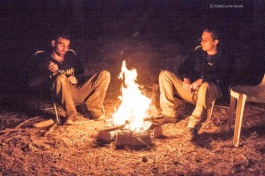 הנחיות למעביר הלימוד
כפי שכתבנו בהקדמה, השיעור הזה בא להתמודד עם היבט שלם של עולם הרוח האנושי. האם הכל הוא רציונלי ובר חקירה? או שמא ישנם תחומים שהם מעבר? נבהיר: קיימת מציאות שאותה אפשר לתפוס בחמשת החושים שלנו ובהרחבה הטכנולוגית שלהם. מה שנקרא מציאות  אמפירית [ניסיונית, המבוססת על הניסיון החושי]. ישנם תחומים שלמים שהם מופשטים אך מדעיים. למשל כל תחום המתמטיקה. לתחום זה נקרא התחום הרציונלי. כלומר בשכל האנושי אפשר לתפוס את המתמטיקה אך היא אינה מדידה באחד מחמש החושים שלנו. מעבר לשני דרכי תפיסת המציאות הללו יש שסוברים שקיימת מציאות נוספת אותה אין לתפוס בכלים אמפיריים או רציונליים. עובדה זו נתונה למחלוקת, ועליה אנחנו מבקשים לדון בשיעור.  
 כבר בראשית הדברים ברור שהדיון הזה הוא ערכי ואין דרך להוכיח דבר בכלים רציונליים ו/או מחקריים מדעיים - לא לשלילה ולא לחיוב. הנחת העבודה של השיעור היא להציג את האפשרות של עולם שמעבר לרציונלי, עולם הסוד, בעיין חיובית. אנו מציעים להיות קשובים לדעות שונות בקבוצה ולאפשר וויכוח פתוח ומפרה. אל תילכדו בניסיונות הוכחה. הפרידו את התחום מוויכוח מדעי או רציונלי. מדובר על תחום ערכי אמוני. 
אפשר ואף מומלץ לפתוח את השיעור, לאחר קריאת ההקדמה, בשאלה - האם ישנה מציאות שמעבר לתפיסה שלנו בחמשת החושים, בהרחבה הטכנולוגית שלהם או ברציונל שלנו? הקדישו דקה להבהיר את המושגים לפני הדיון. 
בשלב זה אפשר להשתמש בחלק השלישי בשירו של מאיר אריאל 'מה חדש במדע' [שירד בעריכה של השיעור] : 
אומרים גם שהמדעים / עוד מעט קט והם מגיעים / לפענוח סוד החיים / וכל סודות היקום. / אבל על קו האינסוף / הם יעמלו לקלוף ולקלוף, / בלי הרף לחצוב ולחשוף, / והנקודה, היכן היא תקום? // כמה ספרות אחרי הפסיק, / כמה שנות אור שופך עוד חלקיק, / קרן תשלח, תפתח עדשה, / ליד הניגלה - סתומה חדשה... // תאיץ במחשב, עודך מגשש / וכל דבר ביד ממשש. / אז עד איפה אתה יודע, עד היכן אתה מבין, / עד לאן אתה רואה - ומשם אתה מאמין... // גם אם לא תודה, חסר ענווה / תראה לאן תקעת את האהבה: / מצמיד אלקטרודות, אפילו מזמין / שתגלניות להרצות בוועידות למין! // האדם חץ שלוח אל לב החידה / אשר משתוקקת להיוודע. / ריבואות נקבים מנסים, מנסים, // אבל רק דרך נקב אחד נכנסים... // והמדע הוא רק נקב אחד מרבים // חותר וחופר ניצוצות ושבבים. / אך כשלהוכיח איננו יכול - // אז בכח הוא הולך את הרוח לכבול...
לאחר הדיון הראשוני נקרא את האפיונים של החוויה המיסטית. 
א. חוויה מיסטית רוחנית
מקור הקטע הוא בספרו של ויליאם ג'יימס "החוויה הדתית לסוגיה" (שווה להכיר). וויליאם ג'יימס נחשב למפתח תחום הפסיכולוגיה של הדת, והוא היה שייך לזרם הפילוסופיה הפרגמטית.
הרעיון של המקור הזה הוא כפול:
• להיפתח לאפשרות של חוויה מיסטית. 
• להבין את ההגדרה הבסיסית של החוויה המיסטית. חשוב להדגיש ולנטרל ממושג 'החוויה המיסטית' את כל התחומי המגיה או אמנות כאלו ואחרות שקשורות ליכולת להשפיע על המציאות – השתטחות על קברים, טקסי גרוש שדים והרחקת עיין הרע, קמעות ועוד ועוד. כל התחום הזה שייך לדיון אחר לגמרי. נסו להבהיר ולהבדיל בין התחומים ולהתמקד בחוויה המיסטית ע"פ ההגדרה של ג'יימס ע"פ ארבעת המאפיינים שלה. היעזרו בשאלות המנחות:
• מהם ארבעת המאפיינים שג'יימס מציע לחוויה מיסטית? נסו להיזכר האם חוויתם בעבר חוויה שדומה לאחד המאפיינים. אם יש לכם אומץ, נסו קצת לתאר אותה במילים 
•המאפיין השני הוא של ידיעה. מה ההבדל בין ידיעה פנימית לידיעה חיצונית שבאה מלימוד? האם הן סותרות?
ב. בין סיפור לשיר
רבי חיים נחמן ביאליק – משוררינו הגדול היה גם תלמיד חכם ואיש רוח. בקטע שהבאנו במקור זה אנו מצטטים ממאמר גדול וחשוב של ביאליק 'גילוי וכיסוי בלשון'. מאמר שבשנה ב' של המכינות כמעט מאמר חובה. המאמר מדבר על המילים ועל השפה, אבל מאחורי המושגים הללו המאמר דן וחושף אותנו לעולם של החוויה המיסטית שלפעמים היא מפחידה ונראית כתהום רבה בלשונו של ביאליק. ביאליק בקטע שלפנינו שהוא קטע הסיום של המאמר טוען כי הפרוזה מייצגת ומתעסקת עם העולם הרציונלי, ולעומתה השירה בעיניו מנסה לגעת בעולם הסוד.
קראו את הדברים בלשון הזהב של ביאליק ונסו להגדיר עם הלומדים:
• מהו ההבדל שביאליק מנסח בין סיפור לשיר?  כיצד השיר "משחק" עם השפה?
• כשאתם שומעים מוסיקה, אתם שמים לב בעיקר למילים או למנגינה? לפי דבריו של ביאליק מה אתם מבינים כעת?
ג. כשסוד אמיתי מתגלה הוא עדיין נשאר סוד
בקטע הזה של חבורת הכותבים של השומר החדש אנחנו מבקשים קצת לחבר את החוויה המיסטית, או את הסוד, לחיים שלנו ובחיי הארגון. מסתבר שגם אצלנו בחיים הרגילים ישנם תחומים רבים שבהם יש סוד במובן המובא בקטע כ'סוד אמיתי', ובכל זאת אנו פועלים באזור הזה וקשורים אליו. למשל אהבת הארץ שהיא ערך מרכזי אצלנו. נסו להגדיר ולהסביר אהבה זו במושגים אמפיריים או אפילו במושגים רציונליים. ובכל זאת אנחנו רואים בו ערך ורובינו אף חשים את האהבה הזו באופן ממשי עד כדי ידיעה עמוקה. כך גם באהבה זוגית. חווית האהבה היא משל ושער כניסה לעולם של חוויות שאנו חווים וחיים סביבם במלא עוצמת חיינו למרות שזה לא ממש נכנס תחת התנאים של האימפריות ו/או הרציונליות. על זה אנחנו מדברים!
אנחנו מציעים להגיע לעניין לאחר קריאת הקטע דרך השאלה המנחה:
 איזה ערך משלושת ערכי הארגון (אומץ אזרחי/ערבות הדדית/אהבת הארץ) הוא הכי "סודי" או עמוק בעיניכם? מדוע?